DATA 225Database Systems for AnalyticsOctober 30 Class Meeting
Department of Applied Data ScienceSan Jose State UniversityFall 2023Instructor: Ron Mak
www.cs.sjsu.edu/~mak
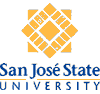 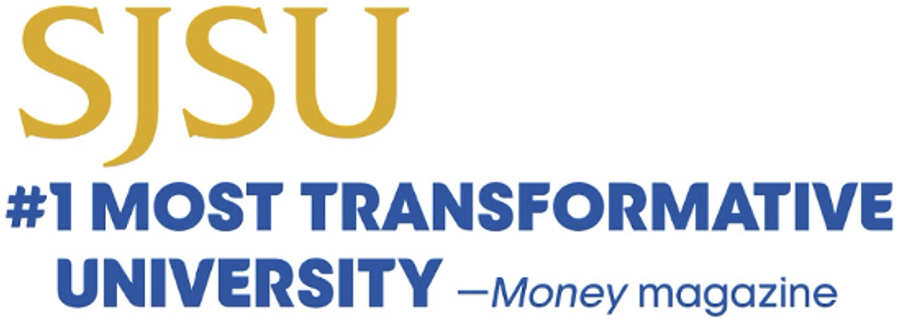 This Evening
Checkpoint Exam #2

Break

Operational vs. analytical databases
Application-oriented vs. subject-oriented
Data warehouse
data warehouse components
business intelligence (BI)
Dimensional modeling
star schema
2
The Data Deluge
90% of all the data ever createdwas created in the past two years.

2.5 quintillion bytes of data per dayis being created.
2.5 x 1018
That’s a lot of data!

80% of the data is “dark data”
i.e., unstructured data
3
A Transformation
collect values
Data
Often together
simply called “data”
add metadata
Information
add context
Knowledge
add insight
Wisdom
4
Operational Data
Support a company’s day-to-day operations.
A company can have multiple operational data sources.

Contains operational information.
AKA transactional information.

Example operational data:
sales transactions
ATM withdrawals
results from ongoing scientific experiments
5
Analytical Data
Collected for decision support and data analysis.

Example analytical information:
patterns of ATM usage during the day
sales trends over the past year
common results from experimental practices

Analytical information is based on operational information.
Extracted from the operational databases.
Possibly augmented by third-party data sources.
6
Operational vs. Analytical Data
Create a data warehouse as a separate analytical database.

Don’t slow down the performance of the operational database by also making it support analytical operations.

It’s often impossible to structure a single database that is optimal for both operational and analytical operations.
7
Time Horizon
Operational data
Shorter time horizon: typically 60 to 90 days.
Archive data after 60 to 90 days.
Frequent queries and updates by multiple users.
Small amounts of data retrieved from each query.
Don’t penalize the performance of typical queries for the sake of an occasional atypical query.

Analytical data
Look for patterns and trends over many years.
Specialized queries by a few data analysts.
Possibly large amounts of data from each query.
8
Level of Data Detail
Operational data
Detailed data about each transaction.
Summarized data are not stored but are derived attributes calculated with formulas.
Summary data is subject to frequent changes.

Analytical data
Summarized data is physically stored.
Summarized data is often precomputed.
Summarized data is historical and unchanging.
9
Data Time Representation
Operational data
Contains the current state of affairs.
Frequently updated.

Analytical data
Current situation plus snapshots of the past.
Snapshots are calculated once and physically stored for repeated use.
10
Data Amounts and Query Frequency
Operational data
Frequent queries by more users.
Small amounts of data per query.

Analytical data
Fewer queries by fewer users.
Can have large amounts of data per query.

Difficult to optimize for both:
Frequent queries + small amounts of data
Less frequent queries + large amounts of data
11
Data Updates
Operational data
Regularly updated by end users.
Insert, modify, and delete data.

Analytical data
End users can only retrieve data.
Updates by end users not allowed.
12
Data Redundancy
Operational data
Goal is to reduce data redundancy.
Eliminate update anomalies.

Analytical data
Updates by end users are not allowed.
No danger of update anomalies.
Eliminating data redundancies is not as critical.
13
Data Audience
Operational data
Support day-to-day operations.
Used by all types of employees, customers, etc. for various tactical purposes.

Analytical data
Used by a narrower set of users for decision-making purposes.
14
Data Orientation
Operational data
Application-oriented
Created to support an application that serves one or more business operations and processes.
Enable the efficient functioning of the application that it supports.

Analytical data
Subject-oriented
Created for the analysis of one or more business subject areas such as sales, returns, cost, profit, etc.
15
An Application-Oriented Operational Database
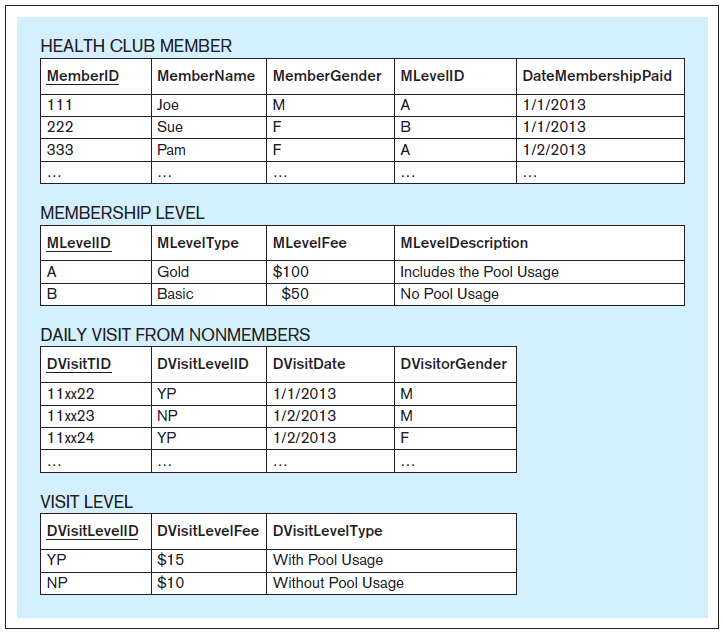 Support the
Visits and Payments application 
of a health club.
Database Systems
by Jukić, Vrbsky, & Nestorov
Pearson 2014
ISBN 978-0-13-257567-6
16
A Subject-Oriented Analytical Database
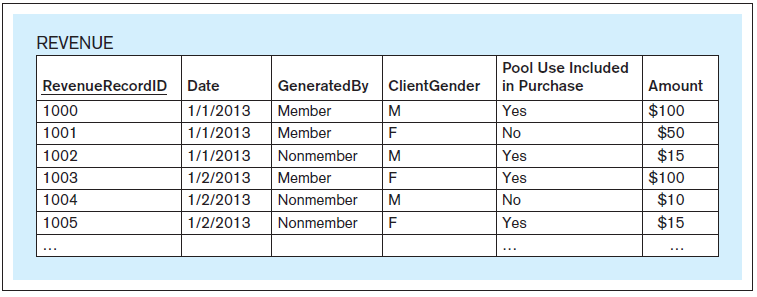 Support the analysis of the
subject of revenue 
for a health club.

The data comes from
the operational database.
Database Systems
by Jukić, Vrbsky, & Nestorov
Pearson 2014
ISBN 978-0-13-257567-6
17
Operational vs. Analytical Data, cont’d
18
What is a Data Warehouse?
The data warehouse is a structured repository of integrated, subject-oriented, enterprise-wide, historical, and time-variant data.

The purpose of the data warehouse is the retrieval of analytical information.

A data warehouse can store both detailed and summarized data.
19
Structured Repository
The data warehouse is a structured repository of integrated, subject-oriented, enterprise-wide, historical, and time-variant data.
A data warehouse is a database that contains analytically useful information.

Any database is a structured repository.
20
Integrated
The data warehouse is a structured repository of integrated, subject-oriented, enterprise-wide, historical, and time-variant data.
The data warehouse integrates analytically useful data from existing operational databases in the organization.

Copy the data from the operational databases into the data warehouse.
21
Subject-Oriented
The data warehouse is a structured repository of integrated, subject-oriented, enterprise-wide, historical, and time-variant data.
Operational database
Support a specific business operation.

Data warehouse
Analyze specific business subject areas.
22
Enterprise-Wide
The data warehouse is a structured repository of integrated, subject-oriented, enterprise-wide, historical, and time-variant data.
The data warehouse provides an enterprise-wide view of analytical data.

Example subject: Cost
Bring into the data warehouse all analytically useful cost data. 
Possibly from individual operational databases at different business locations.
23
Historical
The data warehouse is a structured repository of integrated, subject-oriented, enterprise-wide, historical, and time-variant data.
The data warehouse has a longer time horizon than in operational databases.

Operational database: typically, 60-90 days
Data warehouse: typically, multiple years
24
Time-Variant
The data warehouse is a structured repository of integrated, subject-oriented, enterprise-wide, historical, and time-variant data.
The data warehouse contains slices or snapshots of data from different periods of time across its time horizon.

Example: Analyze and compare the cost for the first quarter of last year vs. the cost for the first quarter from two years ago.
25
Retrieval of Analytical Data
The data warehouse is a structured repository of integrated, subject-oriented, enterprise-wide, historical, and time-variant data.
Periodically load data from the operational databases into the data warehouse.
Automatically append the new data to the existing data.
Data that has been loaded into the data warehouse is not subject to changes.
Users can only retrieve from a data warehouse.
Nonvolatile, static, read-only data warehouse.
26
Detailed and/or Summarized Data
Detailed data
AKA atomic data, transaction-level data
Example: An ATM transaction

Summarized data
Each record represents calculations based on multiple instances of transaction-level data.
Example: The total amount of ATM withdrawals during one month for one account.
Coarser level of detail than transaction data.
A data warehouse that contains the data at the finest level of detail is the most powerful.
27
Data Warehouse Components
Source systems

Extract-transform-load (ETL) infrastructure

Data warehouse

Front-end applications
Business Intelligence (BI) applications
28
Data Warehouse Components, cont’d
Example: An organization where users use multiple operational data stores for daily operational purposes.
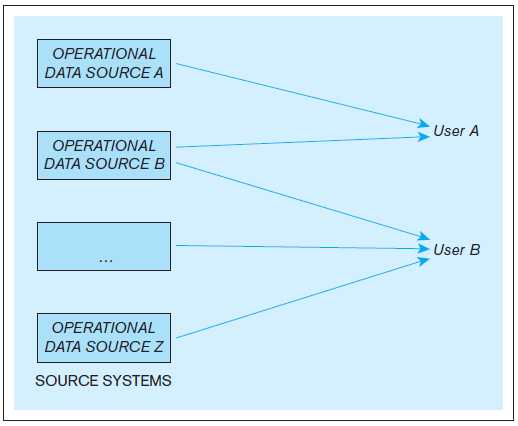 Database Systems
by Jukić, Vrbsky, & Nestorov
Pearson 2014
ISBN 978-0-13-257567-6
29
Data Warehouse Components, cont’d
Example: A data warehouse with multiple internal and external data sources.
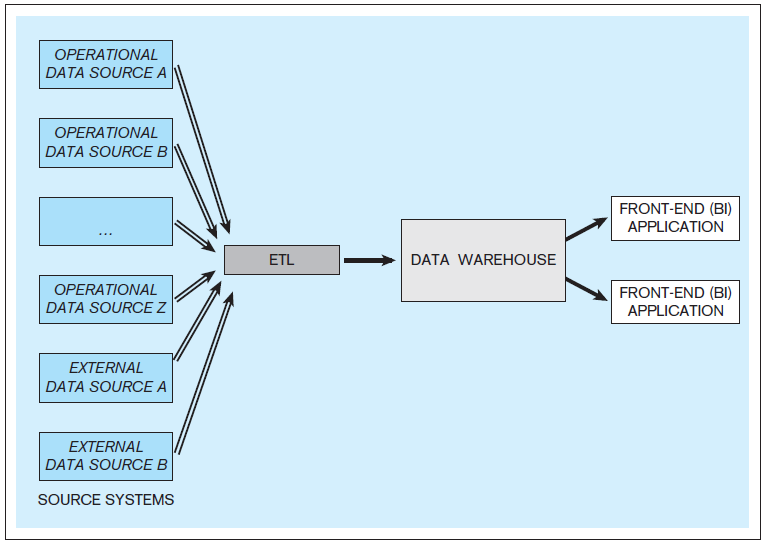 Database Systems
by Jukić, Vrbsky, & Nestorov
Pearson 2014
ISBN 978-0-13-257567-6
30
Source Systems
Operational databases and other operational data repositories that provide analytically useful information for the data warehouse.

Therefore, each such operational data store has two purposes:
The original operational purpose.
A source for the data warehouse.

Both internal and external data sources.
Example external: third-party market research data
31
Extract-Transform-Load (ETL)
Extract analytically useful data from the operational data sources.

Transform the source data
Make it conform to the structure of the subject-oriented data warehouse.
Ensure data quality through processes such as data cleansing and scrubbing.

Load the transformed and quality-assured data into the target data warehouse.
32
Data Warehouse
Typically, an ETL operation occurs periodically for the target data warehouse.
Common: Perform ETL nightly.

Active data warehouse: retrieval of data from the operational data sources is continuous.
33
Business Intelligence (BI)
A technology-driven process to analyze data and present actionable knowledge to help corporate executives, business managers and other end users make more informed business decisions.

Tools, applications and methodologies to collect data, prepare it for analysis, query the data, and create reports, dashboards, and other data visualizations.
34
Business Intelligence (BI) Applications
Front-end applications that allow users who are analysts to access the data and functions of the data warehouse.
35
Data Marts
Same principles as a data warehouse.
More limited scope: one subject only.
Not necessarily an enterprise-wide focus.
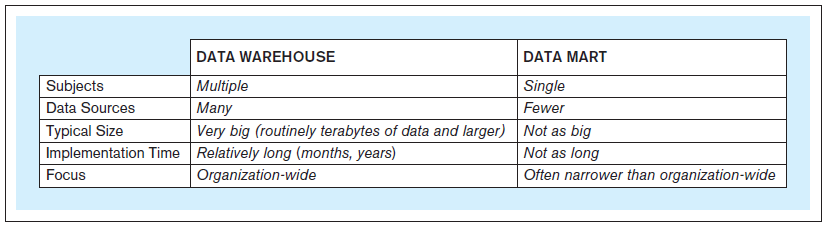 Database Systems
by Jukić, Vrbsky, & Nestorov
Pearson 2014
ISBN 978-0-13-257567-6
36
Independent Data Marts
Standalone
Created the same way as a data warehouse.
Have their own data sources and ETL infrastructure.
37
Dependent Data Marts
Does not have its own data sources.
Data comes from the data warehouse.

Provide users with a subset of the data.
User get only the data they need or want or allowed to have access to.
38
Steps to Create a Data Warehouse
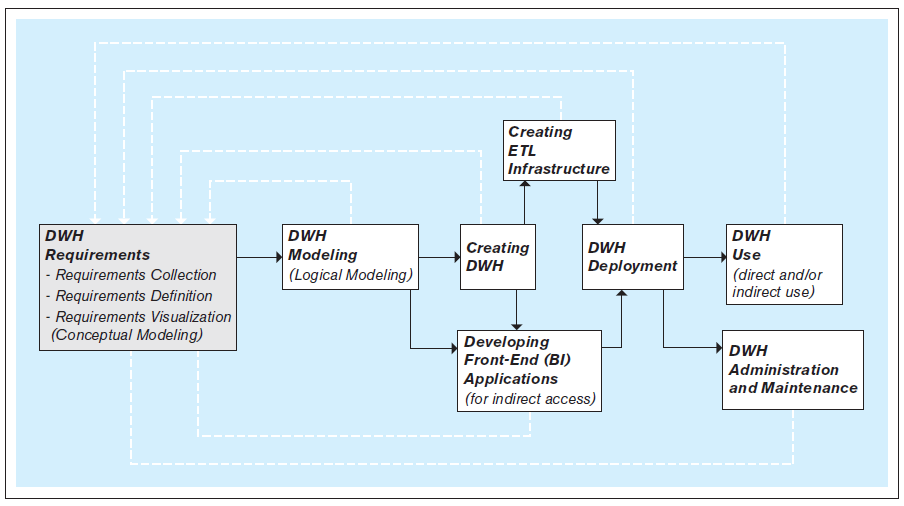 An iterative process!
Database Systems
by Jukić, Vrbsky, & Nestorov
Pearson 2014
ISBN 978-0-13-257567-6
39
Create the ETL Infrastructure
The ETL infrastructure must reconcile all the differences between the multiple operational sources and the target data warehouse.

Decide how to bring in information without creating misleading duplicates.

Creating the ETL infrastructure is often the most time- and resource-consuming part of developing a data warehouse.
40
Develop the BI Applications
Front-end BI applications enable users to analyze the data in the data warehouse.

Typical business intelligence functions:
Query the data.
Perform ad hoc analyses on the fly.
Generate reports and graphs.
Control a dashboard, often in real time.
Create data visualizations.
Advanced: data mining.
41
Develop the BI Applications, cont’d
The primary goal of BI is to provide useful business insights and actionable knowledge for the decision makers.
42
Dimensional Modeling
A type of data model used for data warehouses and data marts.
Subject-oriented analytical databases

The dimensional model is commonly based on the relational data model.

Two types of tables:
dimension tables
fact tables
43
Star Schema
A dimensional relational schema contains dimension tables and fact tables.
Often called a star schema.

Each dimension table contains
a primary key
attributes that are used for the analysis of the measures in the fact tables

Each fact table contains
fact-measure attributes
foreign keys to the dimension tables
44
Star Schema, cont’d
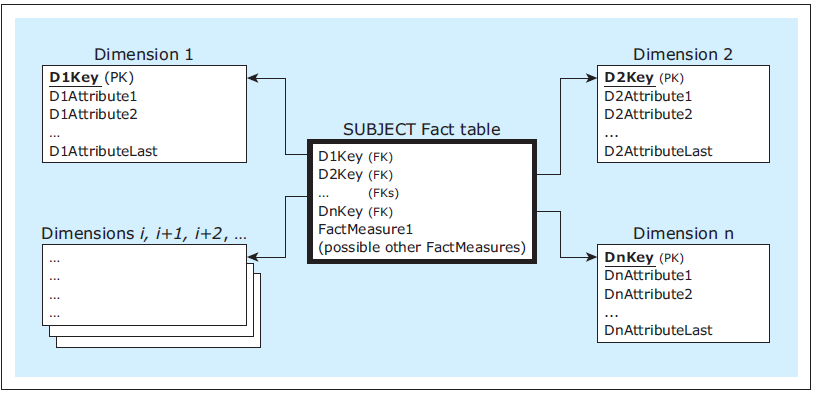 A dimensional model
Database Systems
by Jukić, Vrbsky, & Nestorov
Pearson 2014
ISBN 978-0-13-257567-6
45
Dimensional Model Example
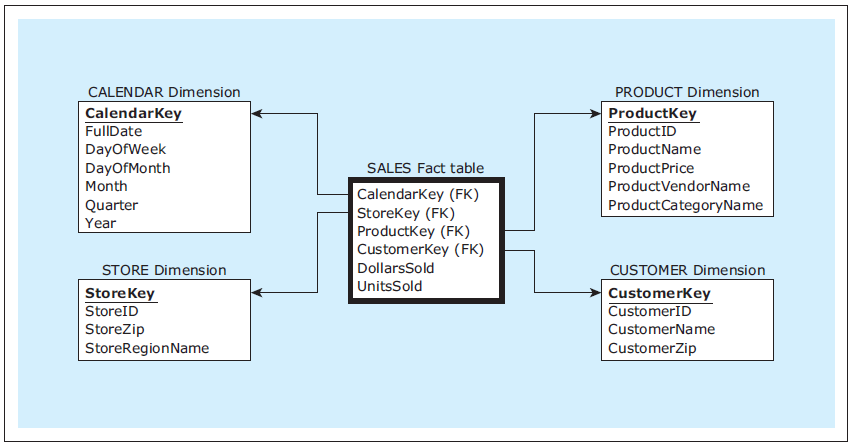 Nearly every star schema includes 
a date- or time-related dimension.
Dimensional 
model
Database Systems
by Jukić, Vrbsky, & Nestorov
Pearson 2014
ISBN 978-0-13-257567-6
46